Sdc ThomX
Marc, Hayg et Christelle
Deux postes accelerateurs
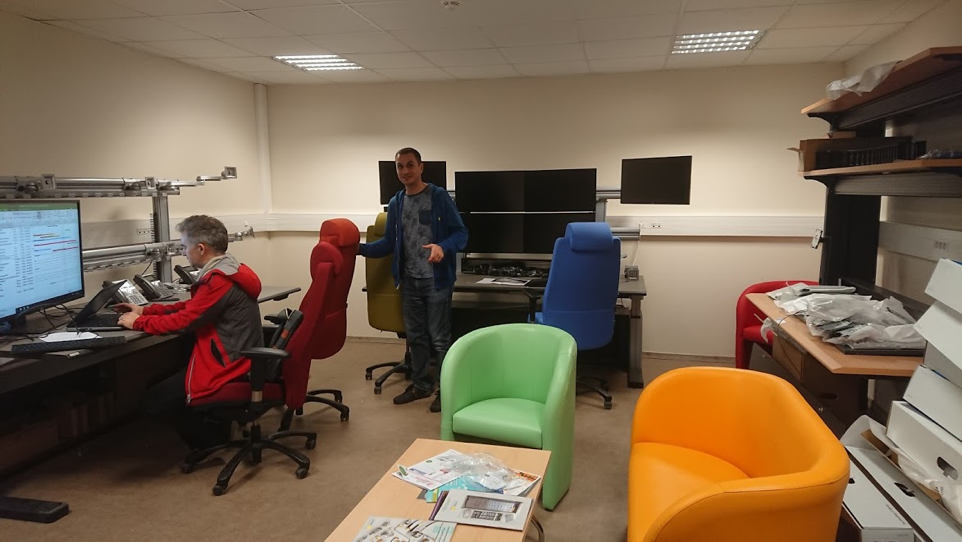 Un poste accelerateur
Un poste intervention- surveillance d’équipement
Un poste informatique
Un poste développement
Machines : 1 machine / 4 écrans
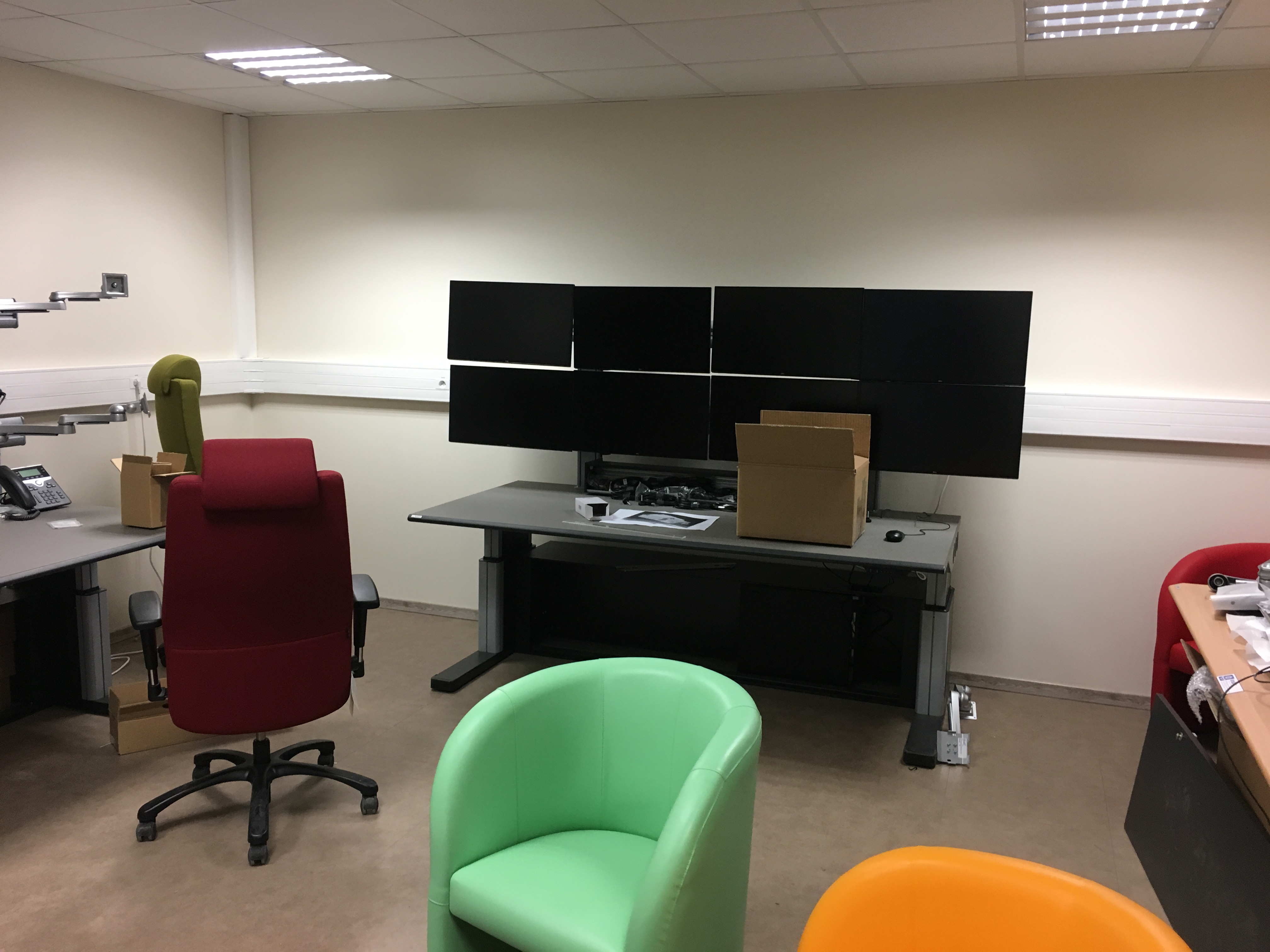 UC dans coffre sous table 
Dell 5820 
64 Go RAM / Xeon 6C / Nvidia P2000
SSD 512 Go   + 2To
DD partagé
Baie synchro/ reseau
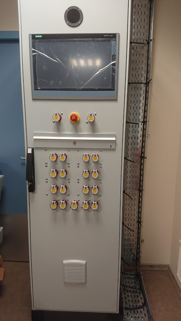 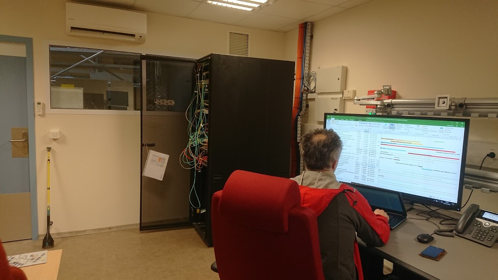 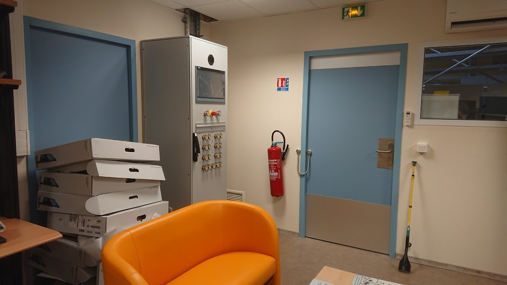 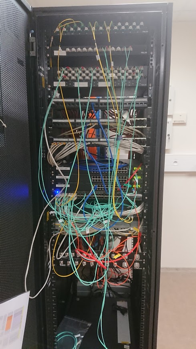 Baie radioprotection ThomX
La commune Andromède/ThomX  est dans la sdc andromède
Le contrôle d’accès se fait par badge
Besoin de prise réseau et prise
Quid des signaux qui doivent être remontés en salle de contrôle ?
Il y a t’il des besoins d’oscillos, ou bien que il n’y a que des oscillos pilotés à distance?